S3/S4 Physics
Potential Dividers
Potential Dividers
A potential (voltage) divider circuit is a very useful circuit.

A potential (voltage) divider circuit usually consists of a supply voltage and resistive components (usually two) connected in series.

The supply potential (voltage) is divided up across the resistors in the circuit.
Potential Dividers
V1

                                              Vs
                                                                                  V2
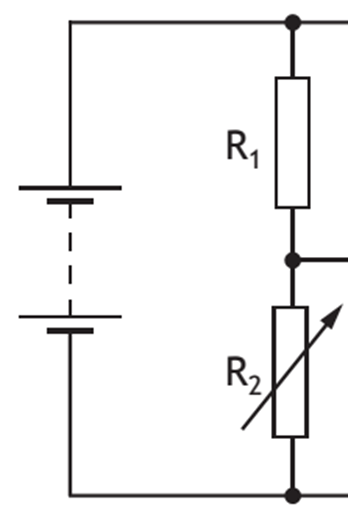 Potential Dividers
For all potential (voltage) dividers the following is true:

The larger resistance will always have the greater potential difference (voltage ) across it

The sum of the individual potential differences (voltages) will be equal to the supply voltage
  V1 + V2 = Vs
Potential Dividers
The ratio of the potential differences (voltages) will depend on the ratio of resistance values.



This can also be written as:
V1 / V2 = R1 / R2
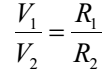 Potential Dividers
V1  = ?

                                              Vs
                                                                                  V2 = 16 V
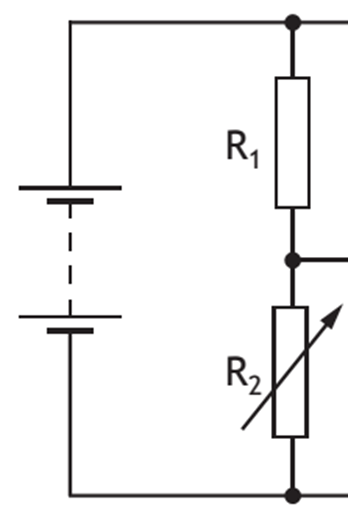 Potential Dividers
Example One
In the previous circuit R1 = 20 Ω and R2 = 80 Ω. Calculate the value of V1.
V1 / V2 = R1 / R2
V1 / 16 = 20 / 80
V1 / 16 = 0.25
V1 = 0.25 x 16
V1 = 4 V
Potential Dividers
V1  = 25 V

                                              Vs
                                                                                  V2 = 10 V
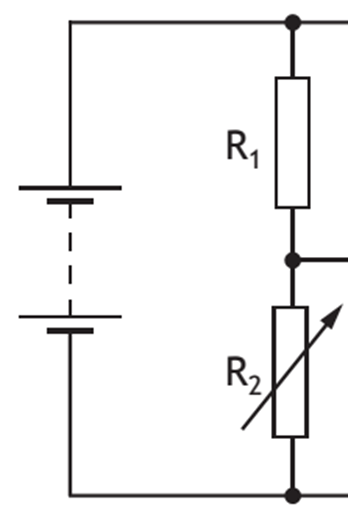 Potential Dividers
Example Two
In the previous circuit R2 = 80 Ω. Calculate the value of R1.
V1  =  R1
V2      R2
25  =  R1
10      80
R1  =  25 x 80
              10
R1 = 200 Ω
Potential Dividers
V1

                                              Vs
                                                                                  V2
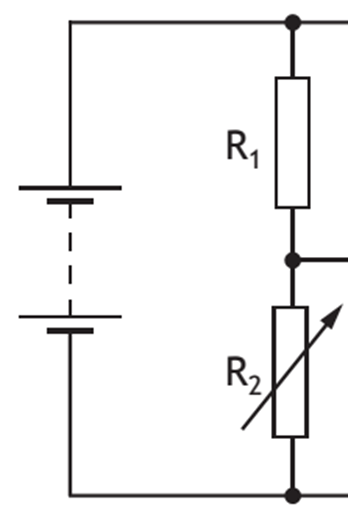 Potential Dividers
For the previous circuit calculate the missing value in each row.
Potential Dividers
Answers
Potential Dividers
Not all potential (voltage) divider circuits can be solved using ratios.
An alternative equation is shown below.
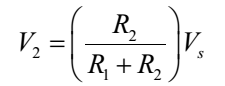 Potential Dividers
V1 

                                            Vs 
                                                                                  V2 = ?
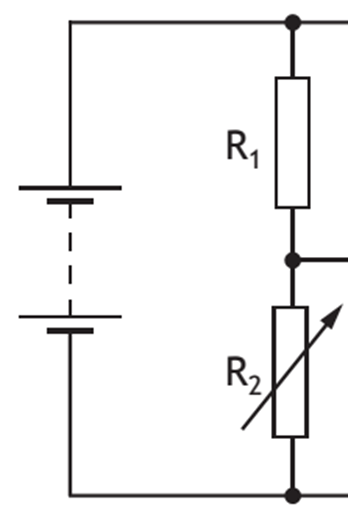 Potential Dividers
Example
The value of R1 in the previous circuit is 150 Ω, and R2 = 300 Ω. Calculate the value of V2.

Solution
It can be useful to find the value in the bracket first.
R2 / (R1 + R2) = 300 / (150 + 300) = 300 / 450 = 0.67
V2 = 0.67 x Vs
V2 = 0.67 x 12
V2 = 8 V
Potential Dividers
V1 

                                            Vs 
                                                                                  V2 = ?
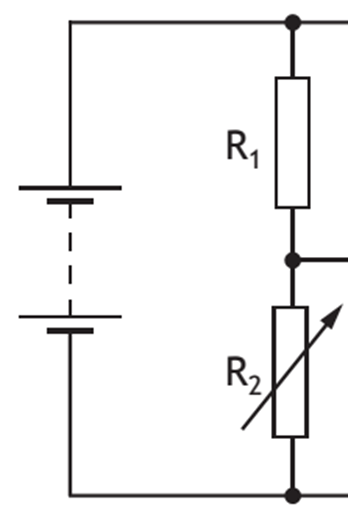 Potential Dividers
For the previous circuit calculate V2 for each row.
Potential Dividers
Answers